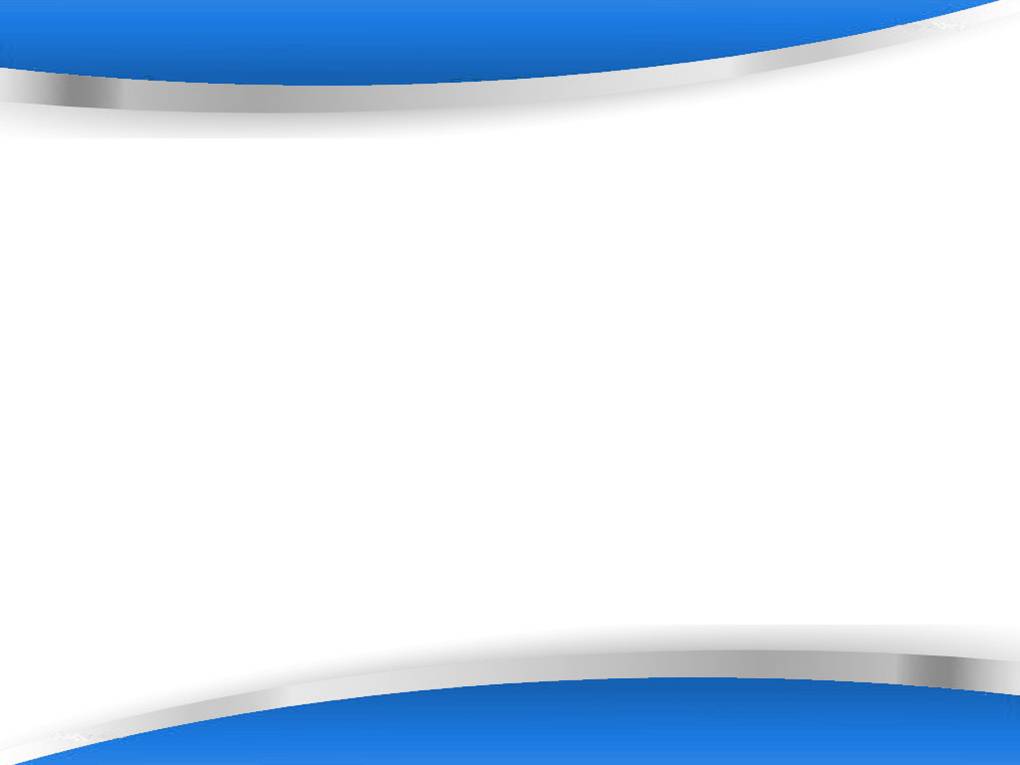 How the web is changing
the world:
Co-operation, Co-creation,
Crowd funding, Crowd sourcing 

Group T
Team members:

Tudor Siminic
Tom PotterCarmelo Ienco
Adam PiekarskiPetar Ivanov
Powerpoint Templates
Psychological side of view
“people select the response expressed with the higher—or in the case of more than two heads, highest—degree of conﬁdence" (prof. Asher Koriat, Institute of Information Processing and Decision Making)
(More than 50 million downloads in 28 days)
People’s level of satisfaction immediately increases when they are supported by other people
What is Kickstarter?
Funding
Who provides the funding?

All-or-nothing funding

Ownership
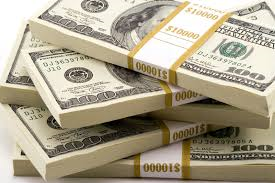 Successes and Failures
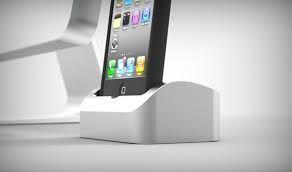 Successes


Scams
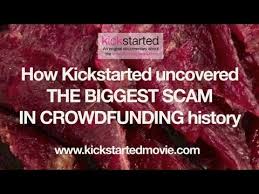 How Crowdfunding Sites Make Money
Success Fee
Membership fee
Equity interest
Advertising and 
Promotional Upgrades
5% fee to funds raised, plus Amazon Payments processing fees

4% fee to funds if the project reaches its goal, 9% fee to funds if it does not, plus 3% credit card processing fee and $25 wire fee for non-US campaign.

7.9% fee + $0.30 per donation, or 9.25% total fee for non-profit projects.
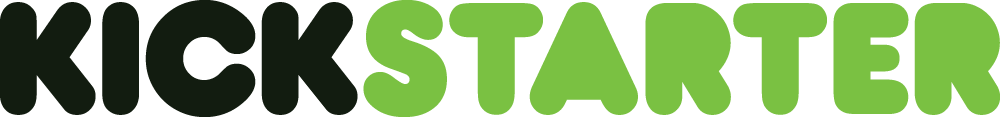 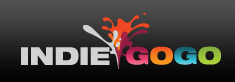 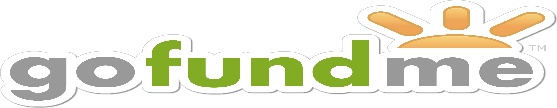 Charity
Crowd-funding and sourcing can be charitable
Personal cause
Registered Charities
Other non-profit projects led for the benefit of others
Raises awareness as well as money
Gift Aid
HMRC returns basic tax rate on donations to charities
Online crowd funding platforms can claim this money
Individual donation: £100. With Gift Aid: £125
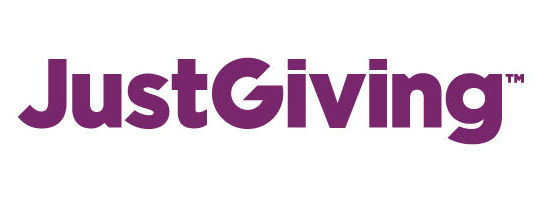 Founded 2001
£1.5 billion raised
5% fee. Reinvested
Social Media
Charitable pledges spread on social media
Facebook share, Twitter trends, Tumblr reblog
Supplements crowd funding platforms
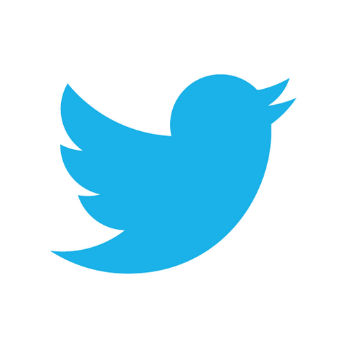 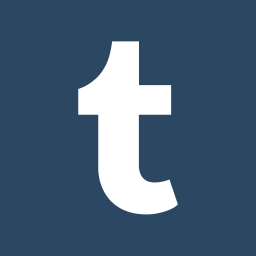 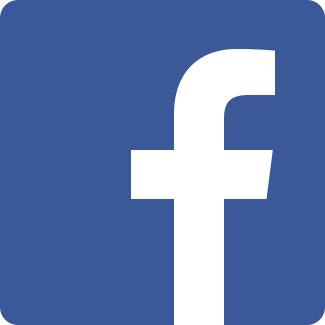 Stephen Sutton
19 Years Old
Diagnosed with terminal cancer
Raised over £3 million for Teenage Cancer Trust
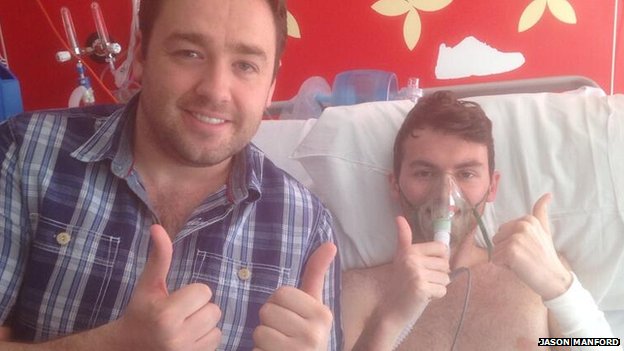 Support
Jason Manford raised awareness via his Facebook
Organised comedy gig in support
Roger Daltry,  Benedict Cumberbatch, Simon Pegg and Stephen Fry.
Alan Davies, Russell Brand, Bill Bailey, Sir Chris Hoy,Simon Cowell Raymond Blanc.
What is Open Source and how it is related
Author’s role
Licensing
A building block
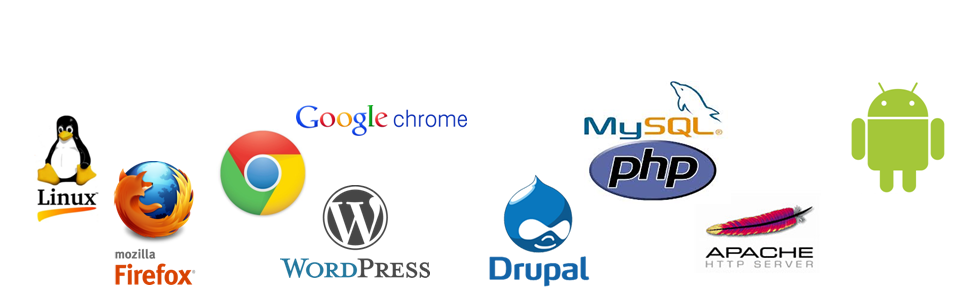 Why open source
Better programs
Become a better programmer
Customization & Maintenance
Why is open source ‘beyond just software’.
Attitude towards programming
Commitment
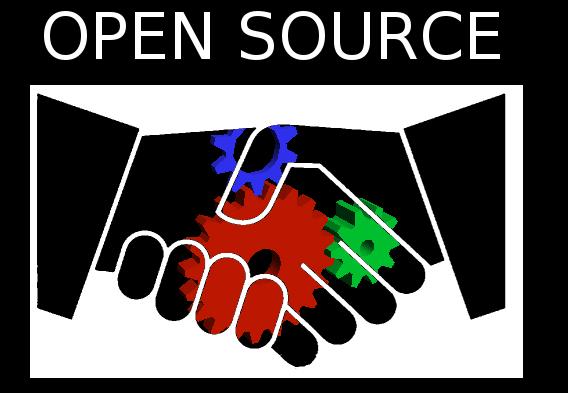 References
Hertwig, R., 2012. Tapping into the Wisdom of the Crowd - with Confidence. Science, 336(6079),  pp.303–304
http://opensource.com/resources/what-open-source
https://www.indiegogo.com/
https://www.kickstarter.com/
http://www.justgiving.com/